Metropolitan  Transportation Plan (MTP) Update
TCC
January 13, 2023
Executive Summary
ARC is required to update the Metropolitan Transportation Plan (MTP) every four years. Each Plan update provides an opportunity for regional policymakers to reset regional policy and priorities. An important element of this Plan update process is understanding alternative futures and scenarios. A major work session is planned for April with regional policymakers to discuss alternative futures and regional disrupters.
During 2023, ARC staff will work with the TAQC and ARC Board to:
Revisit the regional policy framework
Assess “disrupters” that will impact the region in the future
Review alternative scenarios for the region
Conduct the work necessary to adopt an updated Metropolitan Transportation Plan (MTP) in January 2024
Metropolitan Transportation Plan Update
2050 is the horizon Year for the Plan

$173 billion Total value of all of the investments in the Plan

The last full update of the Plan was adopted by the Board in Feb 2020 

This update will be adopted by the TAQC and the Board in January 2024
3
Time for Emergence of a New Vision for Metropolitan Atlanta
One Great Region
Prior Planning Work and Opportunity to Craft an Updated MTP
Updated Baseline Scenarios and Policy Framework
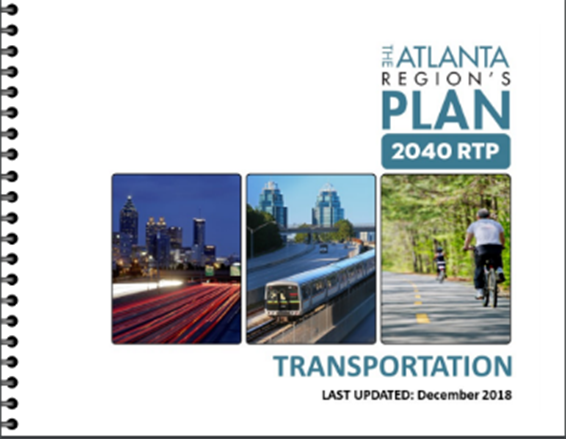 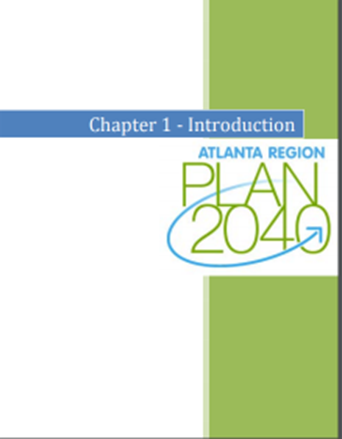 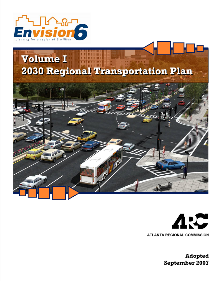 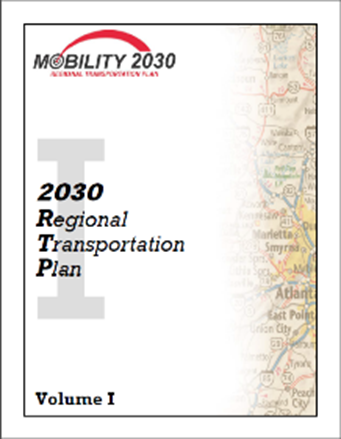 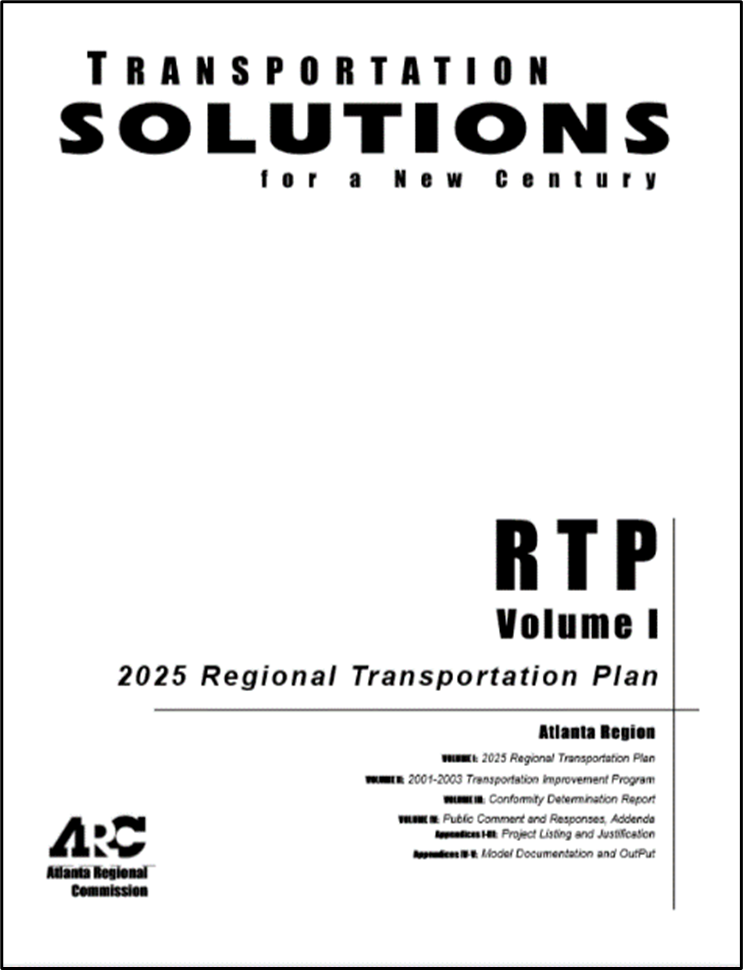 2024
2020
2004
2000
2006
2011
2016
VISION 2020
Mobility 2030
Plan 2040
The Atlanta Region’s Plan
The Atlanta Region’s Plan
Envision 6
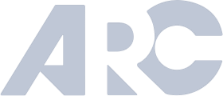 Establishes vision for growth
Transit emphasis and Express Lanes
Responded to a larger region
Addressed Issues with declining funding
Scenario Planning Emphasis
Reflected transit referendums
Transportation Solutions for a New Century
MTP that brought region out of non-attainment.
Project Management
2023 MTP Work Activities
Final Review and Approval Required: January 2024
Milestone
Joint ARC Board & TAQC Working Session
First Read of MTP Update
Milestone
Joint ARC Board & TAQC Meeting
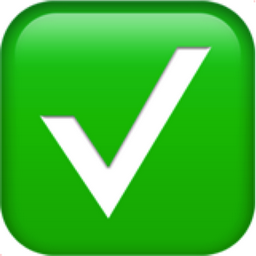 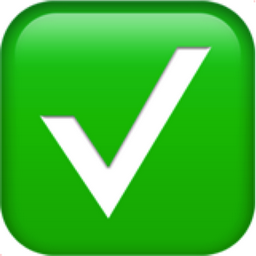 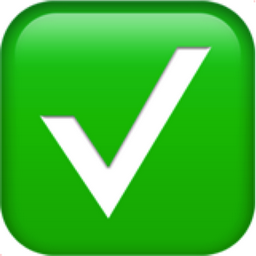 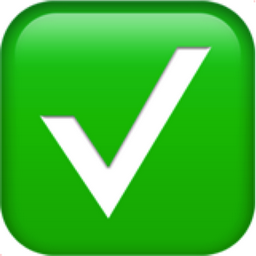 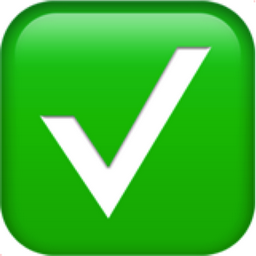 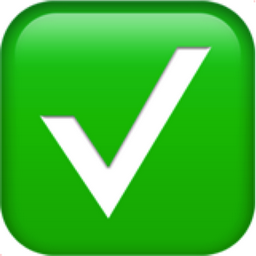 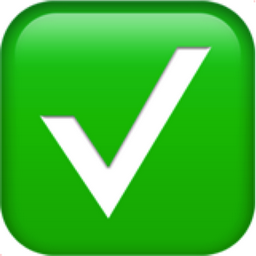 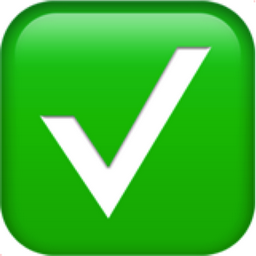 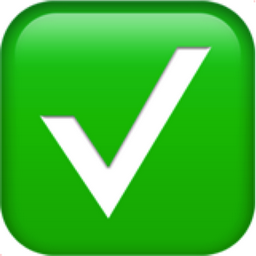 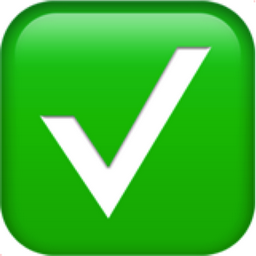 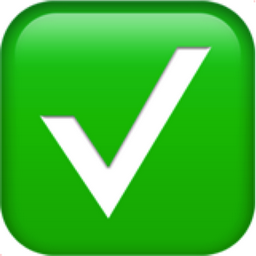 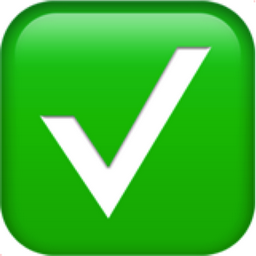 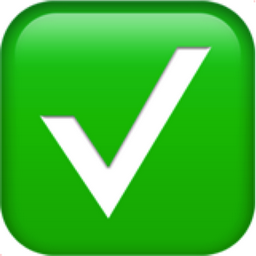 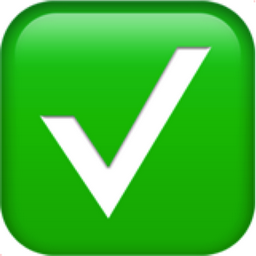 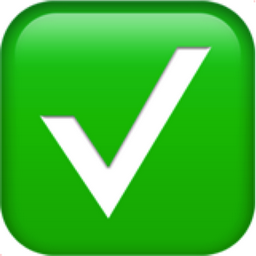 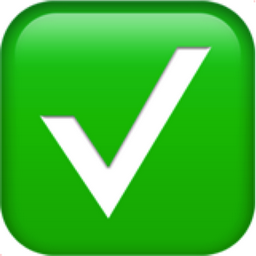 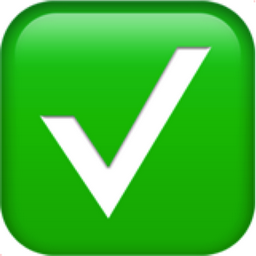 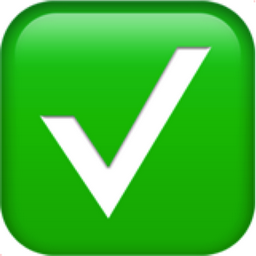 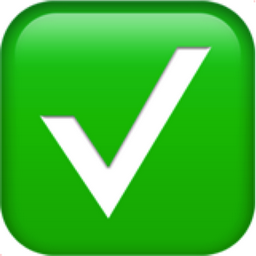 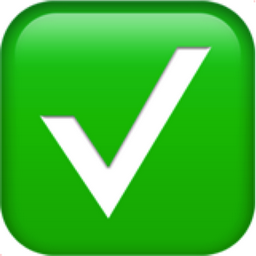 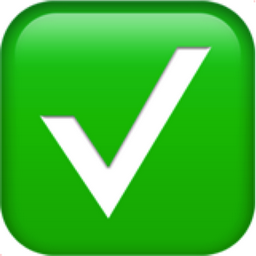 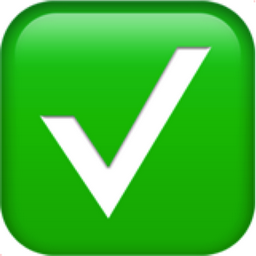 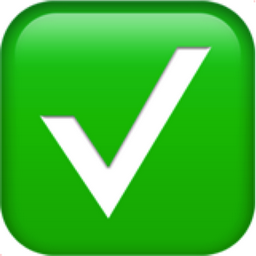 2023
95%
Final Review & Approval: Jan. 2024
Key ARC Board / TAQC Coordination Points
Critical Success Factors
1) Take stock of existing conditions and establish a new baseline for transportation planning and decision-making and 2) Develop strategic forecasts, scenarios and policy to guide future investment decisions.
2
1
Public participation strategy that includes local government coordination; Speaker’s bureau and public meetings; Focus groups and small group discussions; Virtual public involvement; ConnectATL
Meeting evolving federal planning emphasis areas, including Climate, Electrification, Equity / Justice40, and other items in the IIJA and Executive Orders
3
4
Respond to updated local and regional program adjustments, including MARTA’s program and ARC’s emphasis on land use, housing and the Unified Growth Policy Map
Coordinate with State-level planning directions associated with mobility, including the STIP update, MMIP, freight and electrification
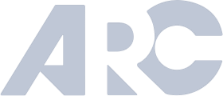 5
Scenario Planning Process at a Glance
Scenario Planning helps Policymakers Understand the Future and what Paths can Lead to Success
To best understand and plan for the future, it is critical to identify the primary drivers of change. Extensive work was previously done on identifying these drivers of change. The time has come to update and revise the drivers of change and discussion on drivers of change and scenarios will be the focus of discussion at our April work session.
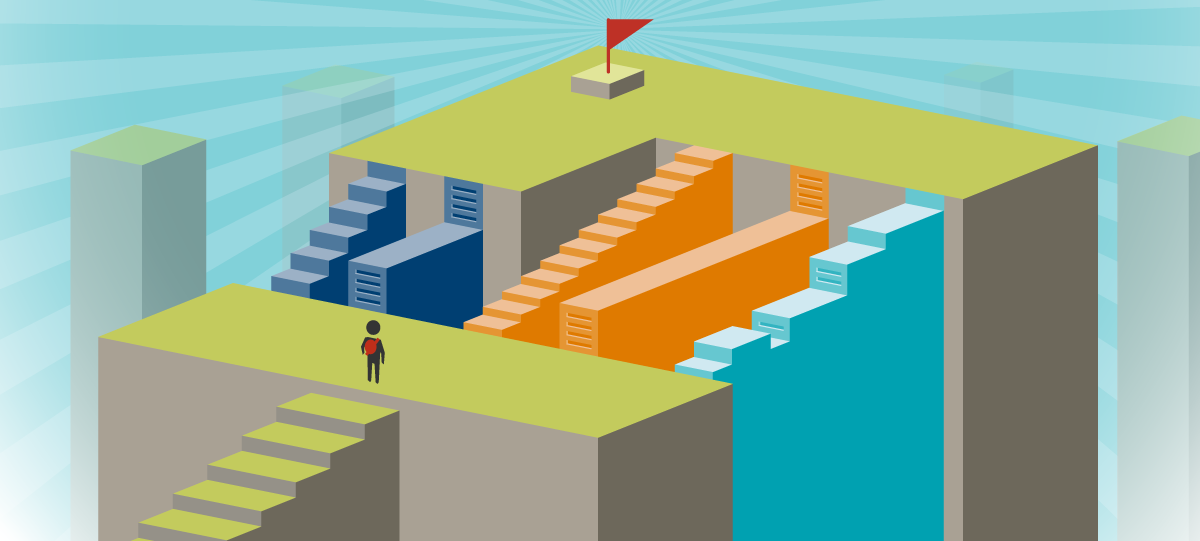 One Great Region
Drivers of Change
Today
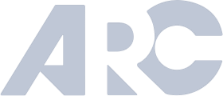 In order to support the long-term outcome of having “One Great Region” we need to understand where potential policy interventions are needed
Alternative scenarios helps to inform this process and provides policymakers with information on the future.
Policy Support
Positive Direction
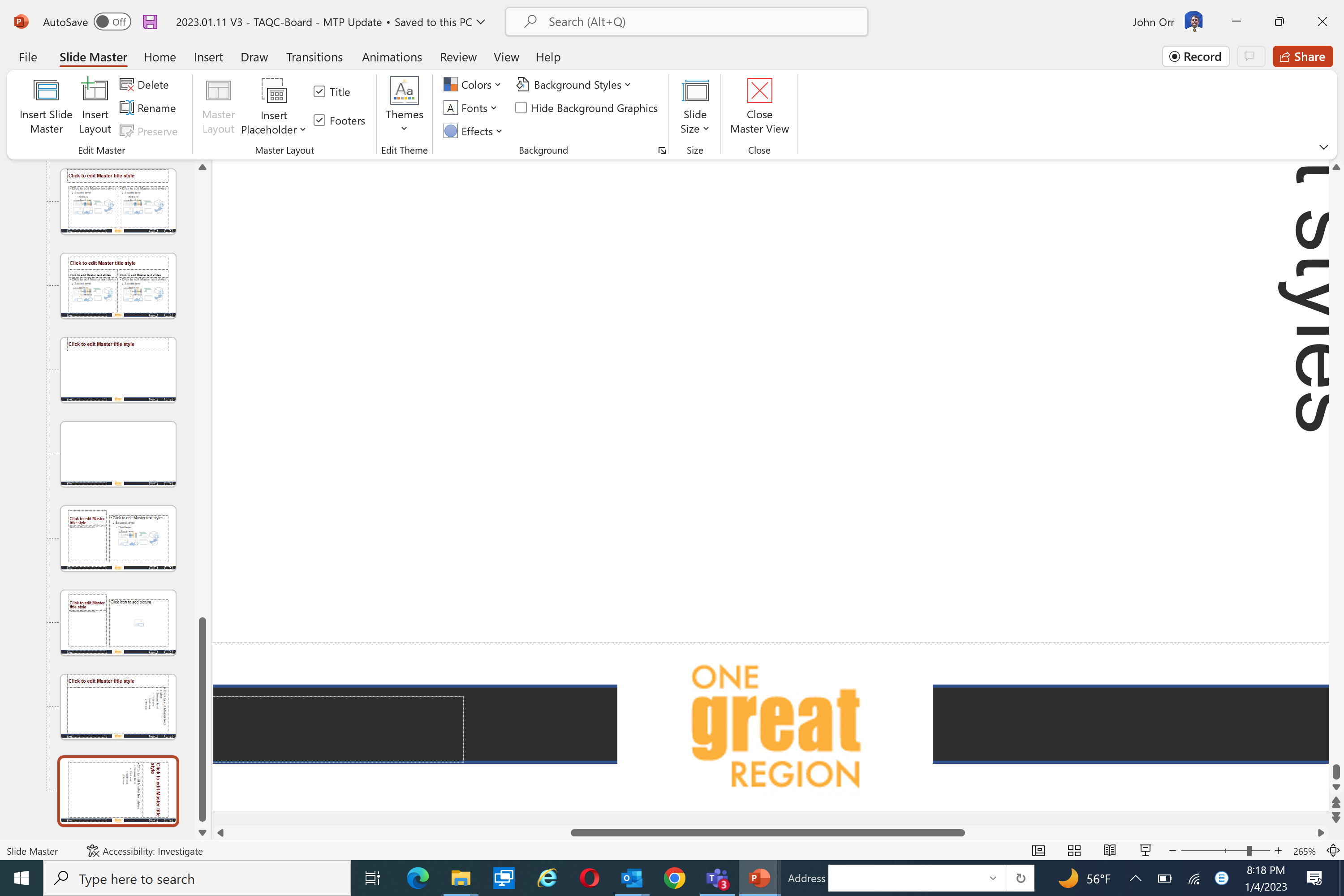 Driver
2023
Negative Direction
Incentives
Policy Interventions
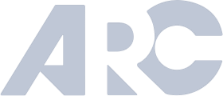 Drivers of Change
The Atlanta Region was one of five regions selected by USDOT to received supplemental funding assistance to implement next generation scenario planning between 2015 and 2017.  A key outcome was identifying disruptive changes impacting the region.
Universe of Drivers of Change
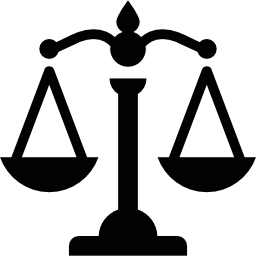 SOCIAL
National and regional experts, as well as policy makers, recommended identifying drivers of change through a a process called “STEEP”
National Expert Review Process

Stakeholder Survey

Policymaker Work Sessions
TECHNOLOGY
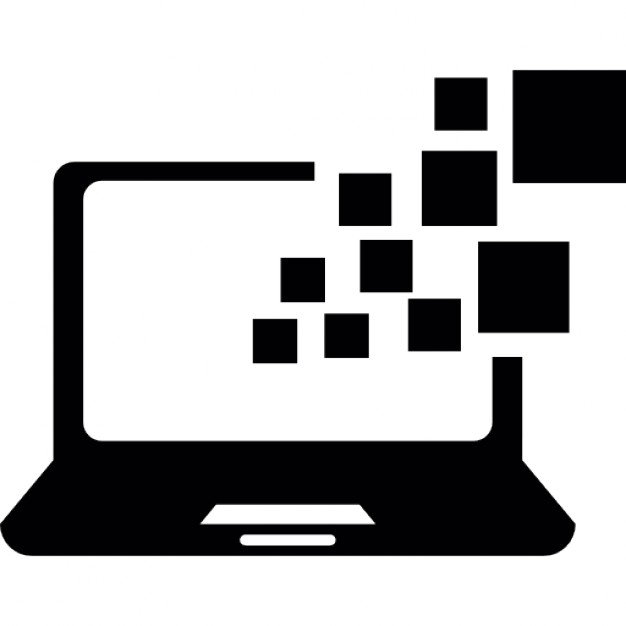 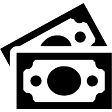 ECONOMIC
ENVIRONMENTAL
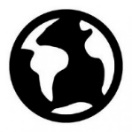 POLITICAL
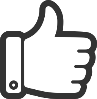 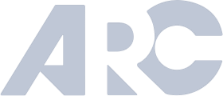 Nine Key Drivers of Change – or Disruptors – Were Identified and Scenarios were Built Around Addressing these Challenges
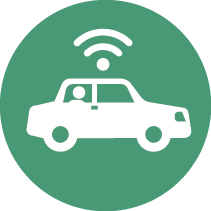 Spatial, Racial and Economic Equity
Autonomous Vehicles
Climate
Change Regulations
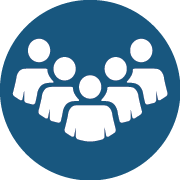 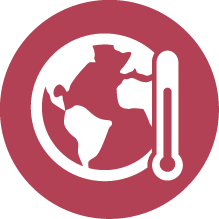 One key emphasis area was technology and the impact on workplaces and travel

Other critical drivers of change included the emergence of Georgia as a freight hub, climate change regulations, and a changing population
Transportation Finance Structure
Aging of the Population
Water
Supply
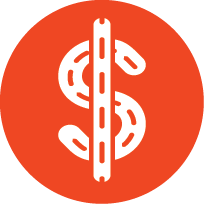 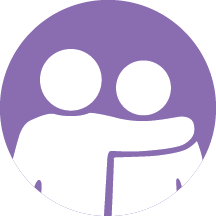 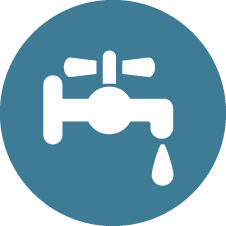 Intelligent Infrastructure & Technology
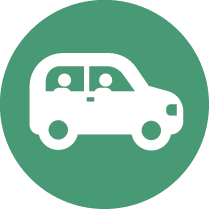 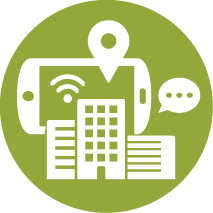 Ridehailing Services
Port
Traffic
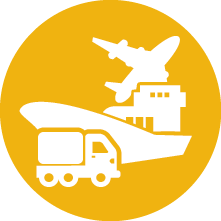 Highlights of Prior Scenario Planning Work that Supported the Current Regional Vision
Prior Scenario Planning Assessed Four Alternatives
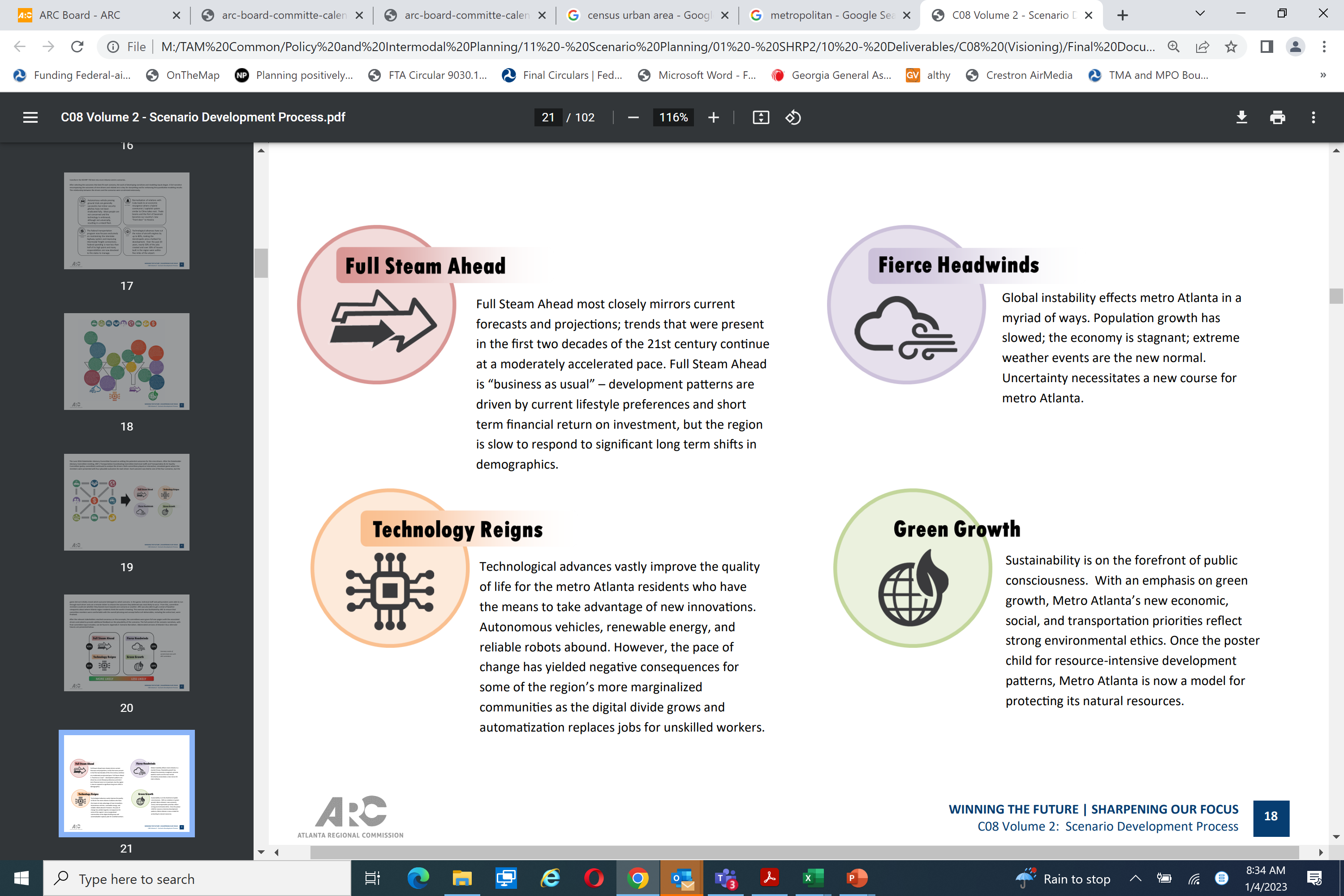 Key Challenge: The Most Significant Disruptors can be Unexpected
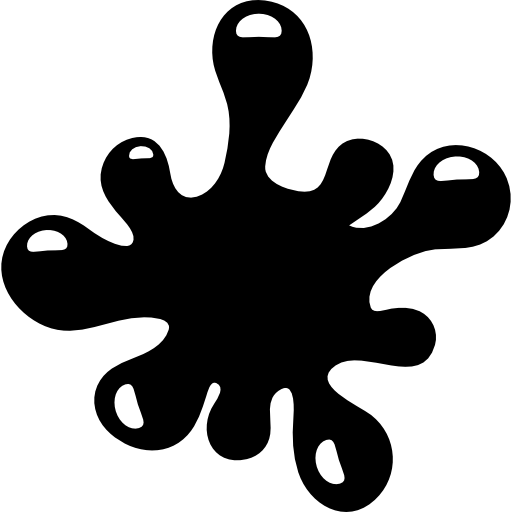 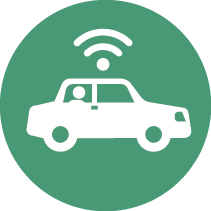 Spatial, Racial and Economic Equity
Autonomous Vehicles
Climate
Change Regulations
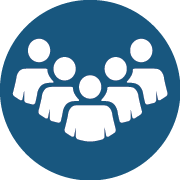 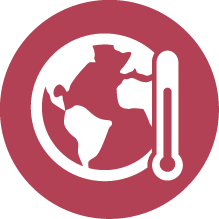 COVID 19 has fundamentally changed the region

Has impacted commutes, housing, and regional growth
Transportation Finance Structure
Aging of the Population
Water
Supply
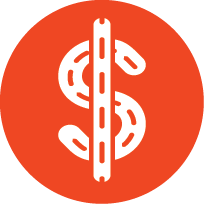 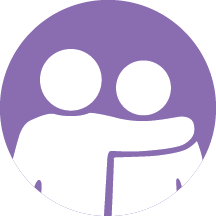 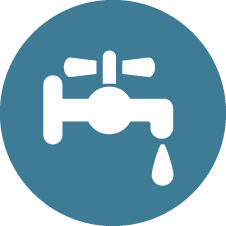 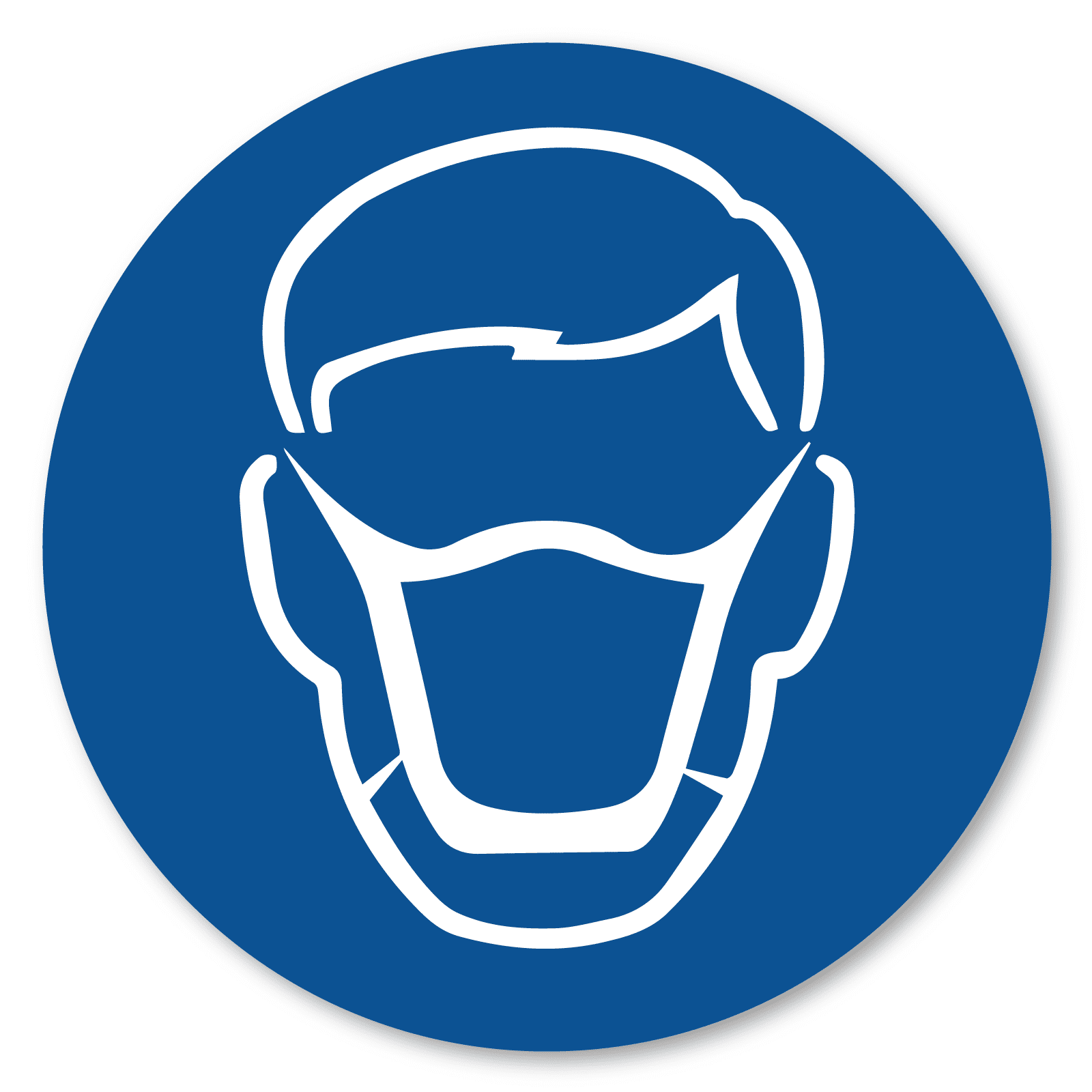 Intelligent Infrastructure & Technology
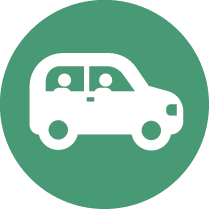 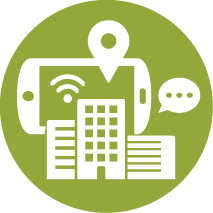 Ridehailing Services
Port
Traffic
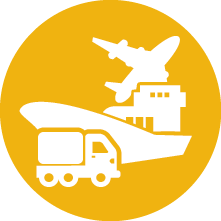 Pandemic
Moving Forward it is Critical to Focus on System Shocks
What other unexpected system shocks could our region experience in the future?
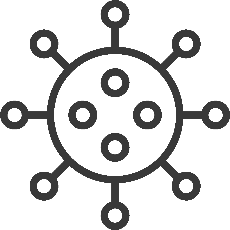 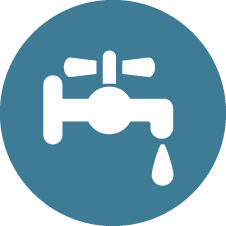 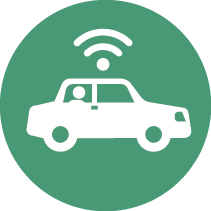 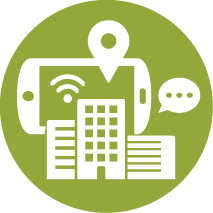 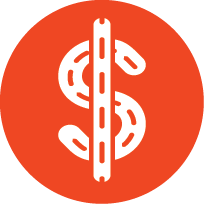 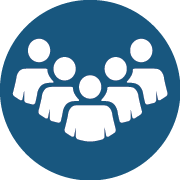 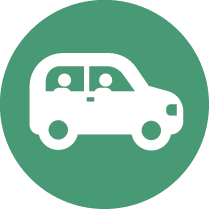 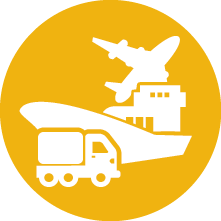 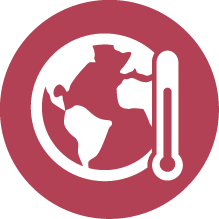 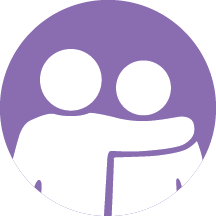 ARC will use new tools (VisionEval) to Assess Future Scenarios*
*Illustrative examples of inputs that can be adjusted in model and does not include all variables.
Performance Metrics will Help Inform Discussions for the April Working Session
Annual CO2 Emissions
(total and per capita)

Transit ridership
(total and per capita)

Walking/bicycling trips
(total and per capita)

Annual hours of delay
(per capita)

Vehicle miles traveled
(per capita)

Vehicle operating cost
(per capita)

Social cost of transportation
(per household)
Test Other Policymaker 
Identified Scenarios 
Through VisionEval
512 model runs to test and evaluate alternative futures
as a starting point
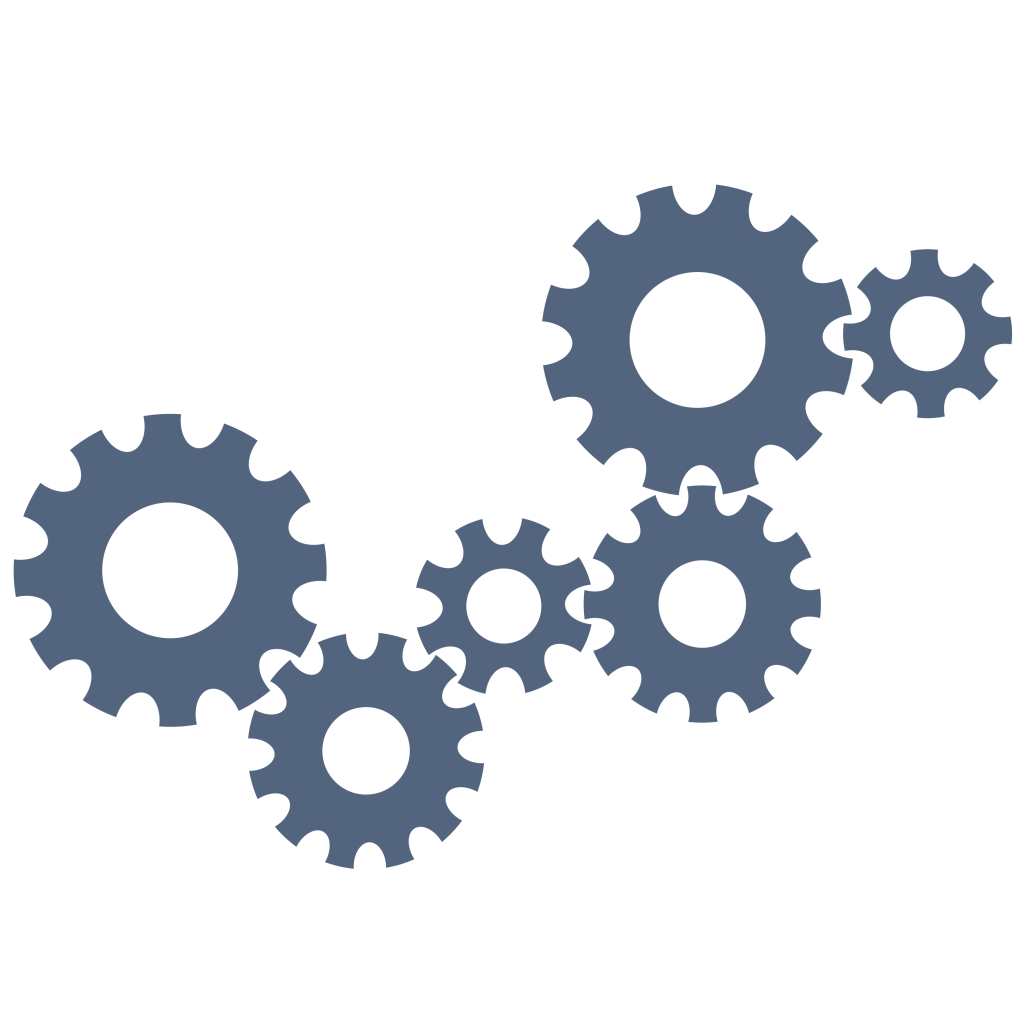 Policymaker Feedback….What are the Key Drivers of Change Post-Pandemic? Examples
What are we missing?
?
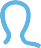 Impact of remote working on job centers and communities
How will job centers and communities respond? Is this a permanent change in the way we work?
Housing affordability relative to national peers
The ability to afford rents and mortgages has historically been one of region’s great assets
Federal policy Changes and iija
Onshoring of manufacturing for electric vehicle industry
and the Executive order to assess net-zero greenhouse gas emissions by 2050
Policymaker Feedback for Today…
In preparation for the April Working Session please provide feedback on:

What do you see as the primary “drivers of change” in the future? 

2)   Are there planning scenarios that ARC should test?